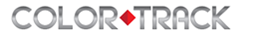 Color track, s.r.o.
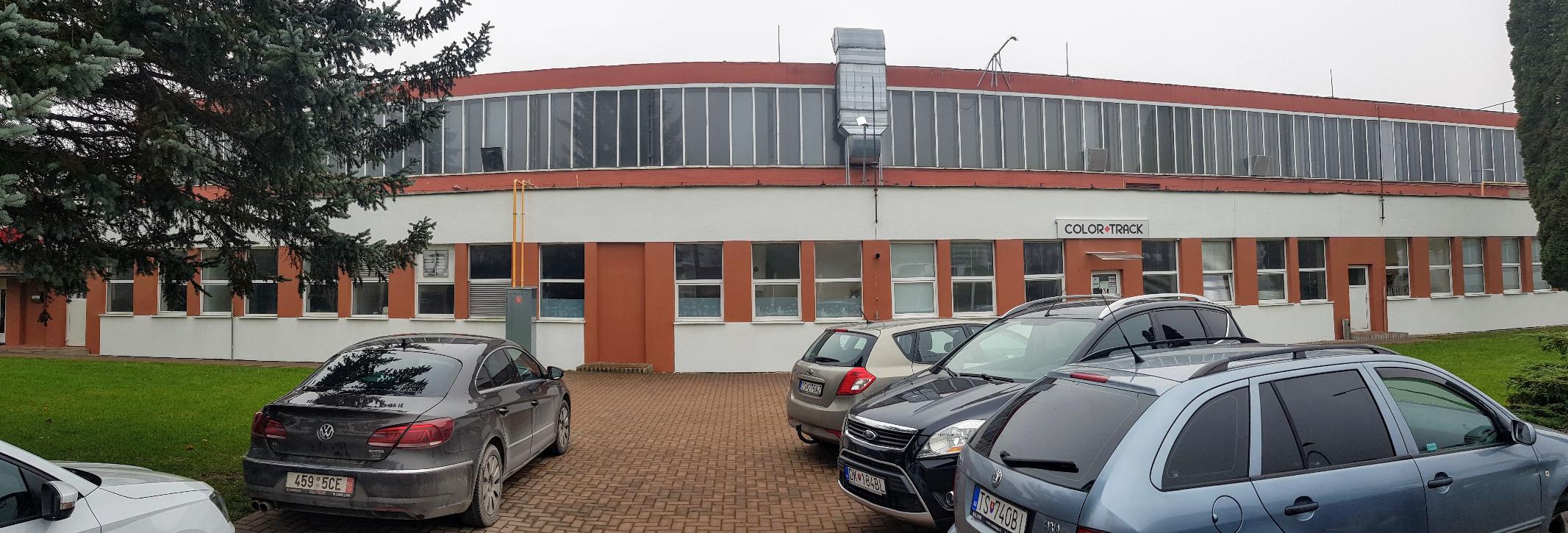 01/06/2021
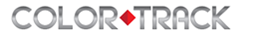 Location
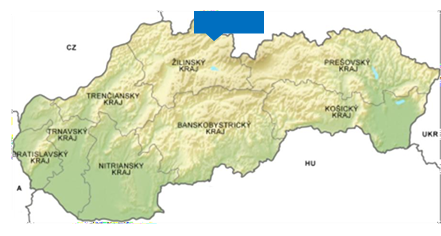 Color track
Location of Color track, s.r.o., Nižná
- Slovakia, region Orava, city of Nizna
- Europe, in between PL-CZ-A-H-UA
The nearest airports from Color track:

-to A, Wien... 365 km
-to PL, Krakow... 117 km
-to CZ, Ostrava ... 162 km
-to H, Budapest... 294 km
Production plant:
M1 Industrial & Logistic Park
Závodná 459
027 43 Nižná
Slovakia
GPS 49.311346, 19.532513
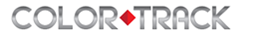 About us
Color track s.r.o. is the successor of Permacoat  Slovakia s.r.o, which has been a major player on the  painting market in Slovakia since 2016.

2016 – starting painting activities as Permacoat

2/2020 – founding of Color track s.r.o

4/2020 – obtaining ISO 9001-2015 as Color track
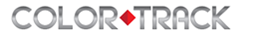 Mission & Vision
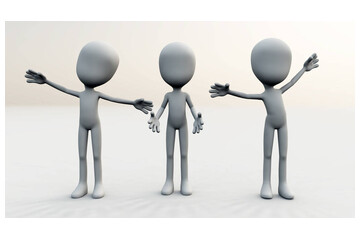 Our Vision
Our aim is to be a modern,  prosperous, stable and  credible company for our  business partners and  employees, with the
growing position on the market  for painting technology.
Our Mission
Our mission is to paint  products for our  customers, to meet their  quality specifications and delivery time requirements, provide  advice and technical  support.
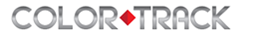 Strategy
Increasing customer satisfaction by having focused action plans.
 
Motivate our employees, customer focus and team approach.
 
Realise a positive financial result by continuously improving the competitiveness of our organisation.
 
Realise a sustainable growth in line with the Business plan.
 
Become a technology centre for decorative products.
 
Develop a nonautomotive business.
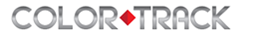 Main Scope
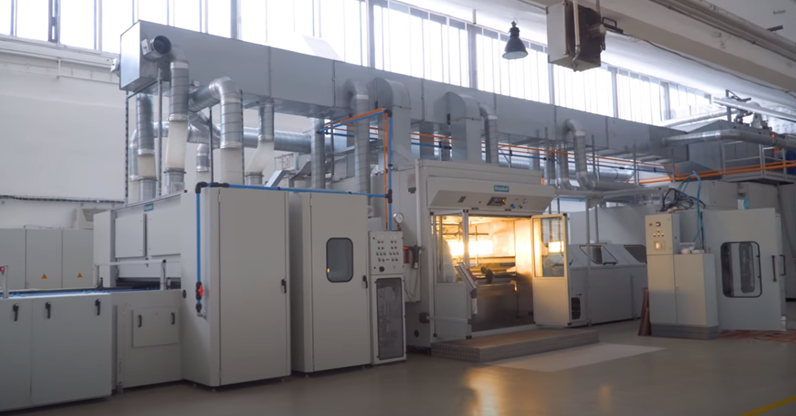 Spraying technology – Venjakob line
Visual control income, outcome parts
Assembly line
Projects cooperation with our partners
working 5 days/week – we are able to increase by double capacity to 4 shift pattern (24/7)
employed avg. 20 people – for better flexibility we can use agency (valid contract)
1.558 m2 premises for connected operations with option to increase it by additional  700 m2
turnover app. 1 mil. Eur
placed at industrial park M1 (over 25 000 m2)
key staff on place with many years experiences from automotive production, spraying and plastic production
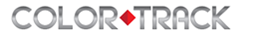 Production Plant
Premises Potential
660 m2 premises for connected operations.
Space divisions: entry warehouse, parts preparation, line manipulation space, quality control, packaging, expedition warehouse.

Painting line was put into operation in October 2016. 

Moulded parts provided by local suppliers or customers.
Team
Technology and its service fulfil last strict norms and  requirements.

Key staff on place with many years experiences from automotive production - different  painting  technologies as well as with same technology and quality requirements.
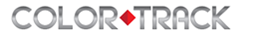 Painting line
Painting line

Primary developed for automotive plastic parts  painting.

Technologicaly able to paint plastics (ABS, PP, PS, PA, PE, HDPE,..).
 
Console allows setup 100 different settings and  programs.
Loading/Reloading Part

Effective palets dimension : 1800 x 800 mm  

Number of palets in the line at the same time: 103  

Speed of the beds : 0,5 – 2,0 m/min.

The beginning and end of the process in the same  place.
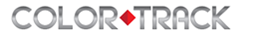 Painting line
Humiditer in aircondition area
Ensures the required humidity content.
Preparation of incoming air to the spraying  area
(20-25°C and humidity 50-65%) independent of  outdoor weather conditions.
Compressor unit with pressure can and drying unit
Compressor–Atlas Copco set-up including compressor with frequency convertor, absorption drying unit  with cooling box ( guaranted- 40 C °, ≤ 0,1 mg/m³ of oil in air )
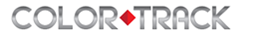 250 m2 of warehouse place designed on:
Receipt of goods
Incoming control of these goods
In-house transport (between different sides of the warehouse)
Expedition of goods
External stock available + 400 m2
Warehouse
We are using drive in racking system

   Dynamic warehouse
   Drive-in racking is designed for the storage of homogenous products. It
    accommodates a several number of pallets for each storage item.
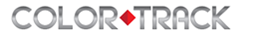 Certification & test tools
EN ISO 9001:2015 Quality management
The byko-test 8500
Gloss meter MG268-F2
TQC Cross Cut Adhesion
Lux Meter PCE-172
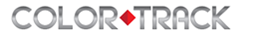 Turnover
Year 2020 - 100% Automotive
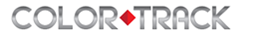 Our goals in the future
2021 

Company website
Certificate of ISO 14001
New Key Account customer

2022

Warehouse management system
Certificate of IATF 16949
New Key Account customer
Project for new technology
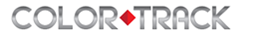 Customers
Direct customers
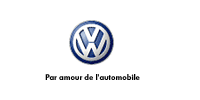 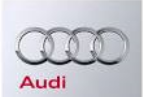 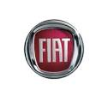 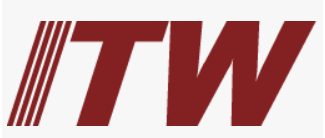 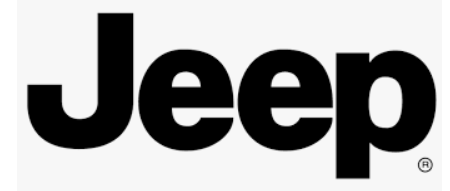 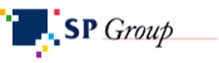 OEM
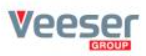 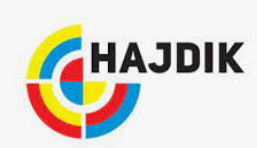 Jeep Renegade
Projects
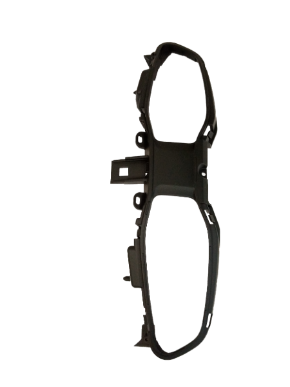 DRW Housing
CTR Bezel
Plug
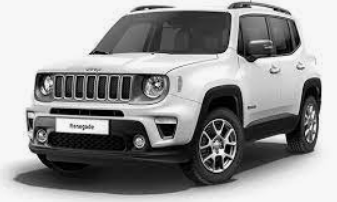 PSG Housing
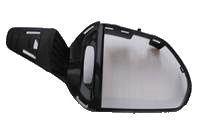 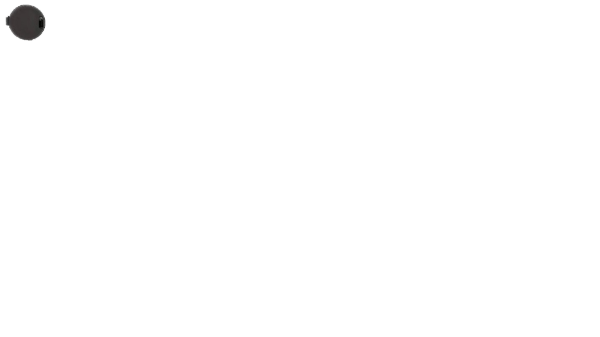 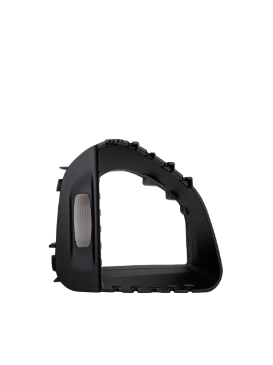 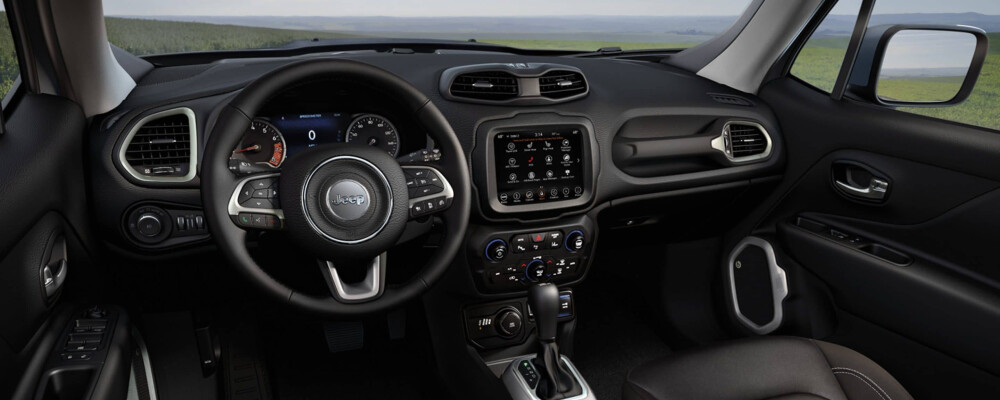 Fiat 500x
Projects
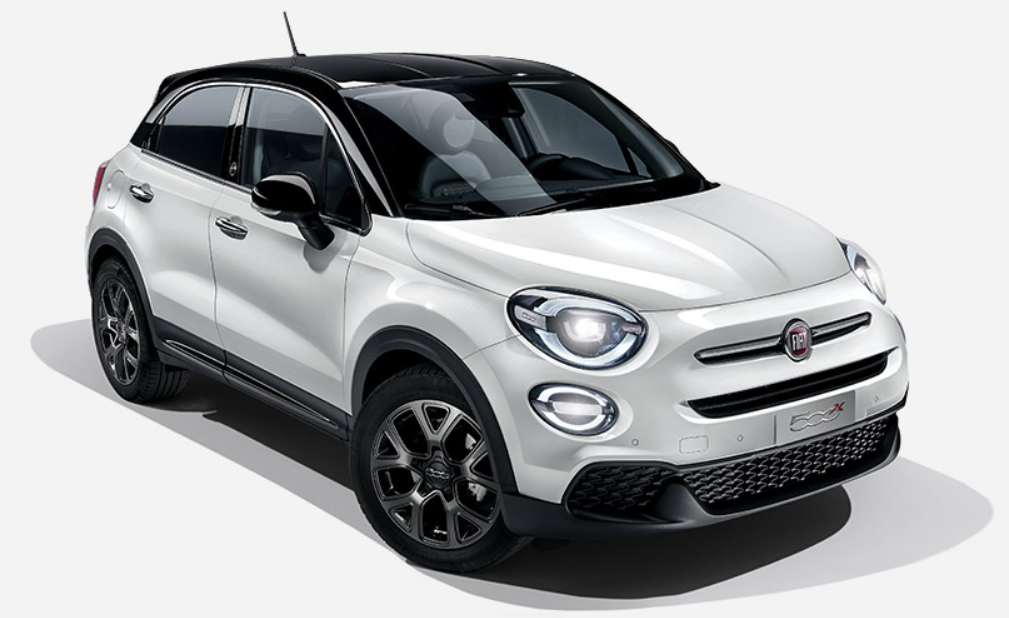 MOSTRINA USB/NON Bezel
MOSTRINA SPP Bezel
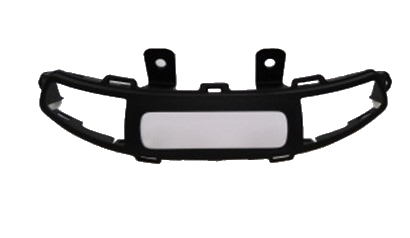 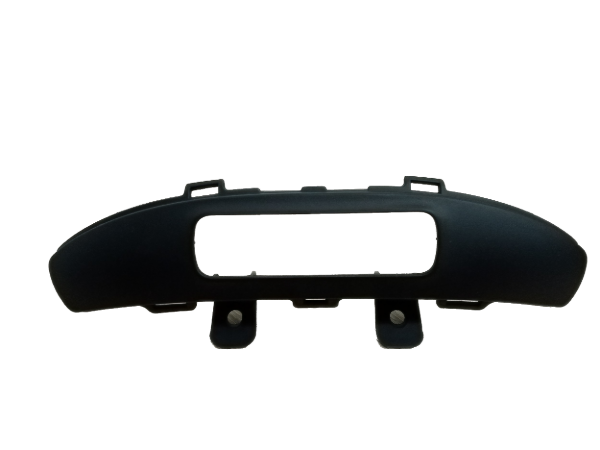 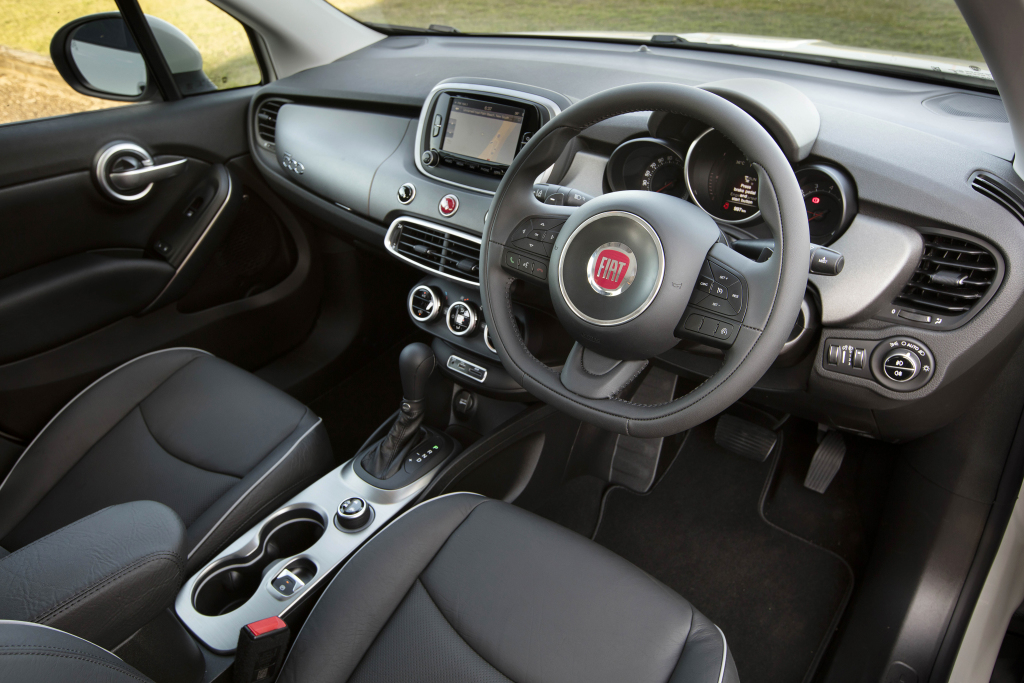 VW ID.3
Projects
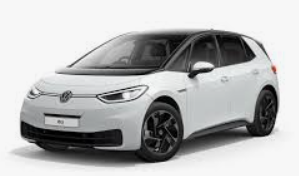 Tester Kappe LHD/RHD
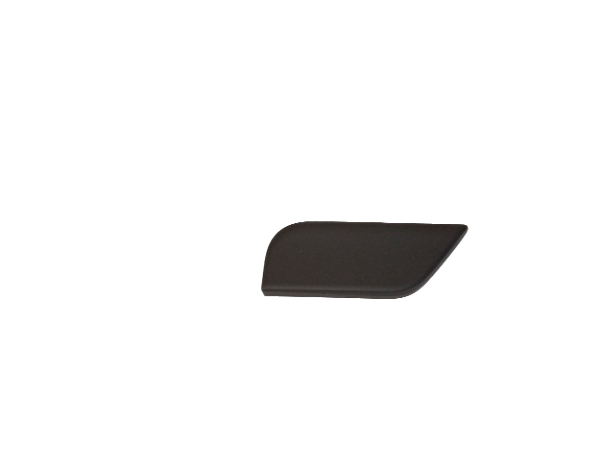 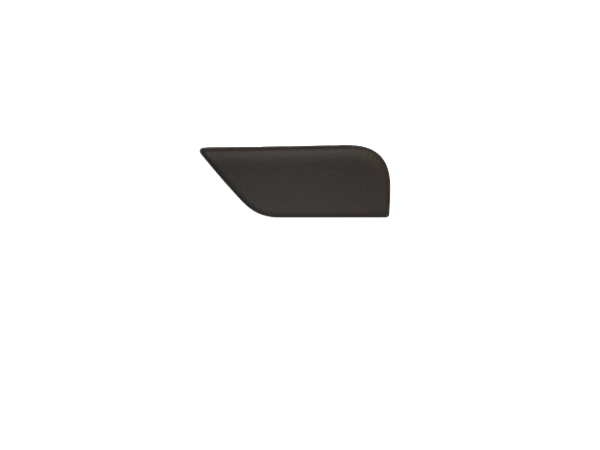 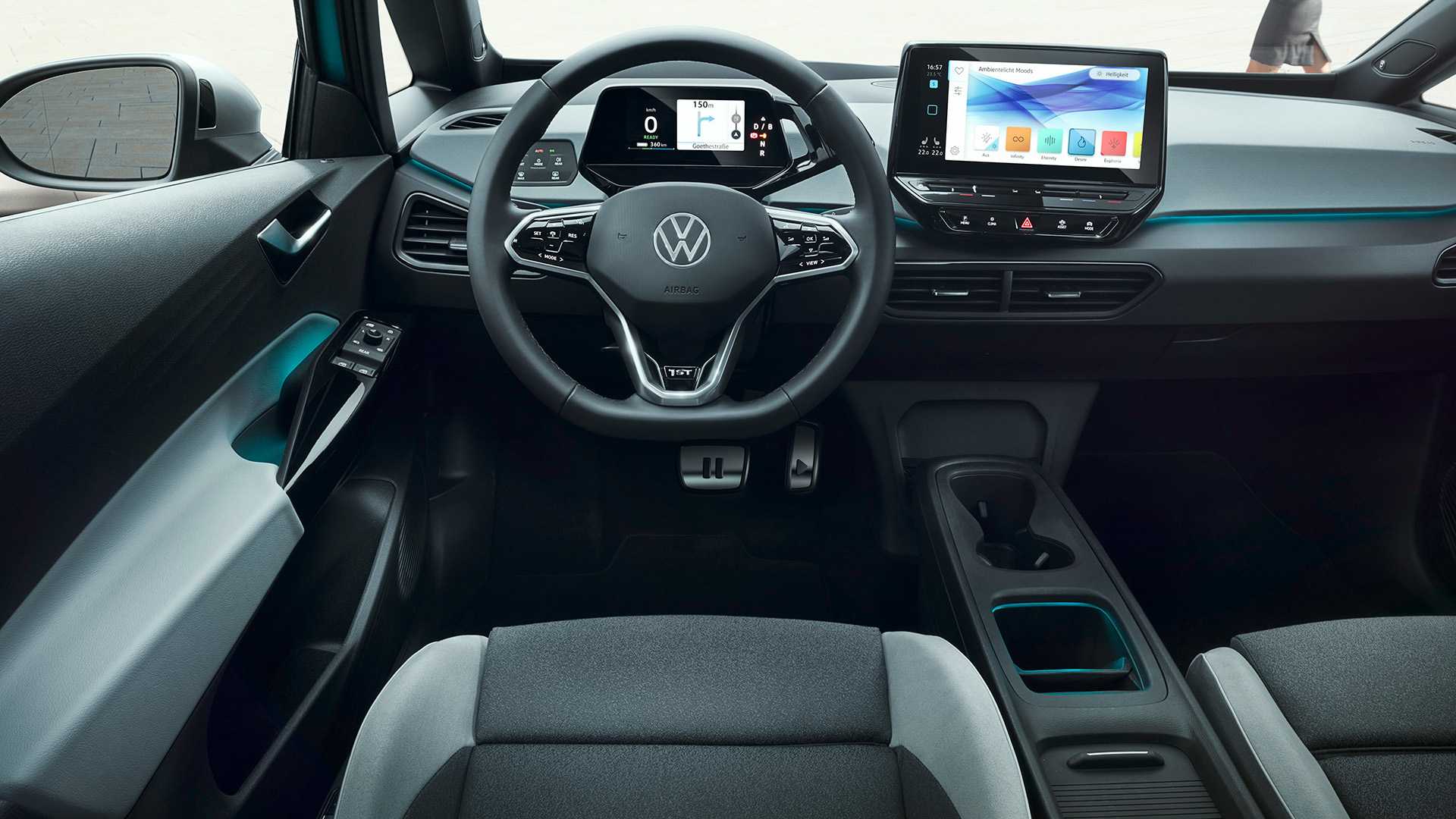 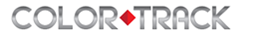 What we offer ?
STRONG and STABLE supplier
Go to Zero defect
highly trained staff
simply hierarchy for quick reaction and troubleshooting
offer effective and profitable solutions
production flexibility
very good location
growing possibility of production plants and warehouses
production processes according to ISO standards
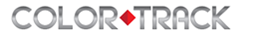 Main Contacts
Company Owner
Mário Belák
belak@colortrack.sk
+421 908 763 855

Managing Director
Marian Stano
stano@colortrack.sk
+421 948133078


Sales Manager 
Milan Pavlenko
pavlenko@colortrack.sk
+421 915 553 993
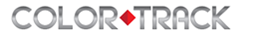 We Know What is the Paint...
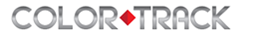 THANK  YOU...